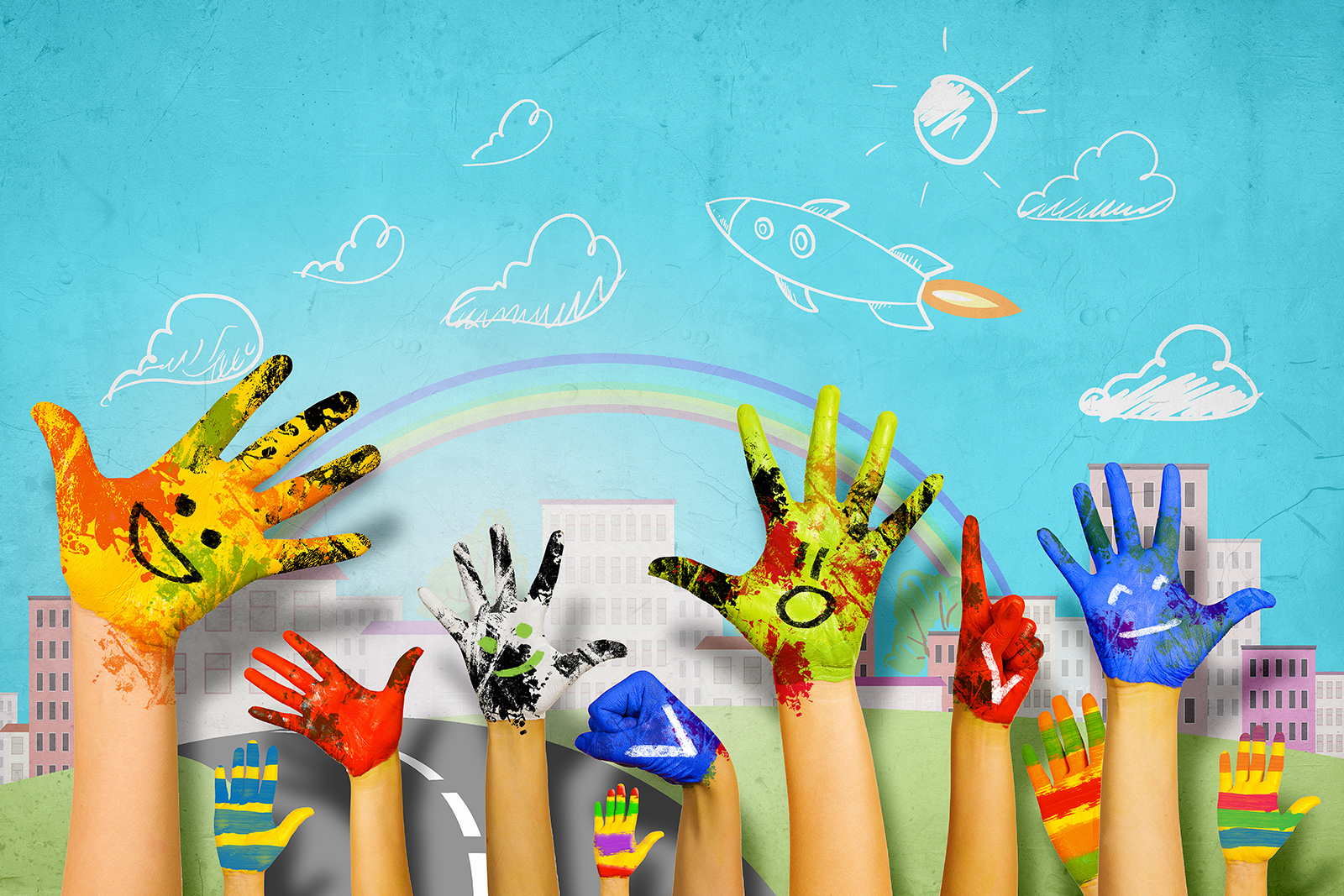 СП ДО МАОУ Борковский СОШ д\с « Колосок»
Развитие  творческих     способностей у детей	 старшего дошкольного возраста средствами  театрализованной деятельности

                                                                                            Подготовила:
                                                                              воспитатель 
Садыкова Людмила Амировна
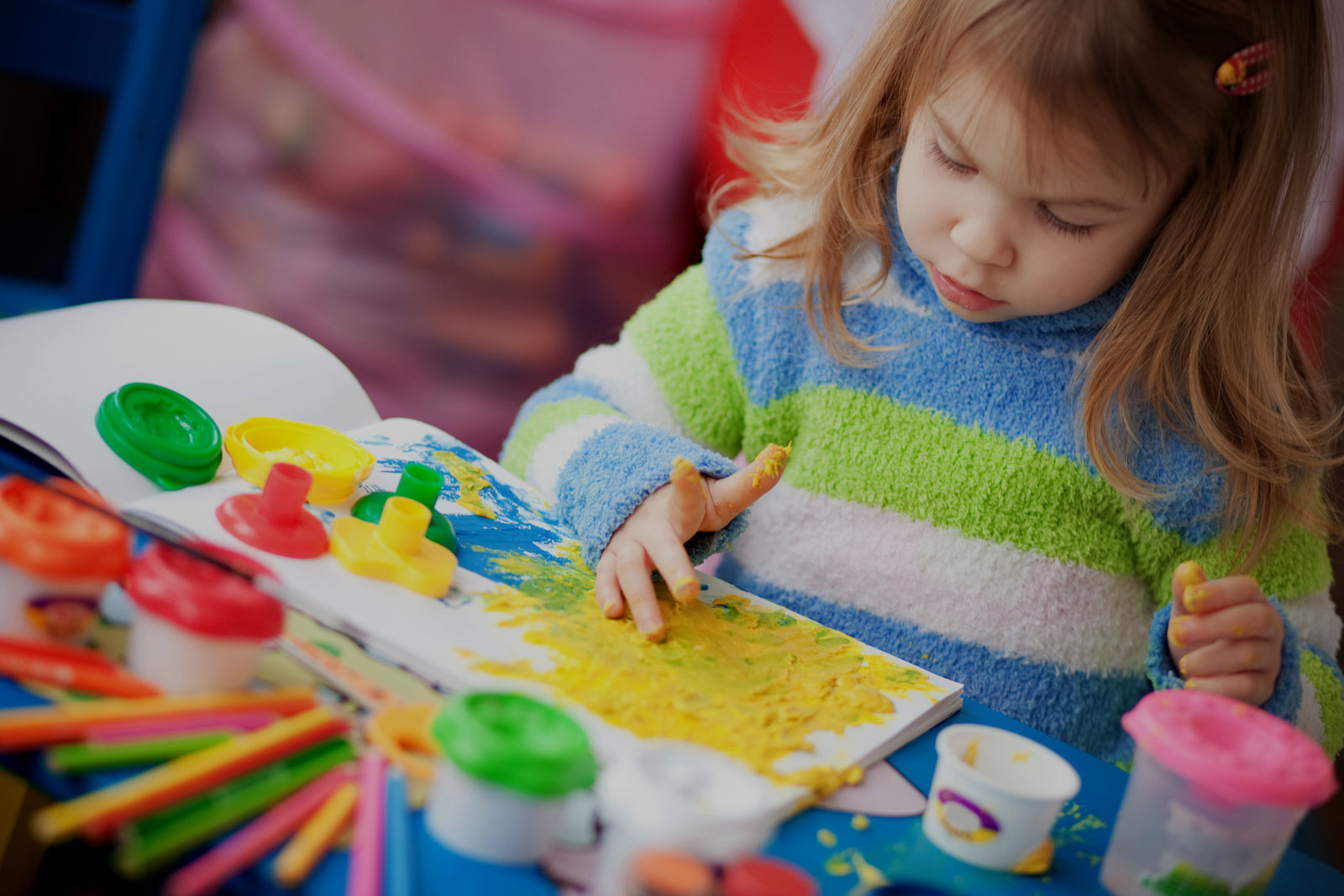 Творчество:
Это способность, проявление которого связано с развитием воображения, фантазии.
Творчество характеризуют два основных критерия: новизна и оригинальность продукта.
Творческие способности
Творческие способности - это способность удивляться и познавать, умение находить решение в нестандартных ситуациях, это нацеленность на открытие нового и способность к глубокому осознанию своего опыта.
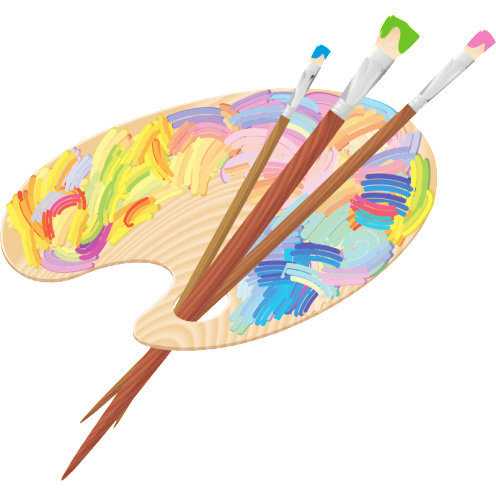 Для развития творческих способностей у детей необходимо их обучение.
Цель обучения заключается не только в том чтобы дать детям знания и навыки в пении, рисовании, чтении стихотворений и т.д., но и в том, чтобы вызвать в них интерес и желание самостоятельной творческой деятельности.
Творческие способности у детей развиваются: в игре
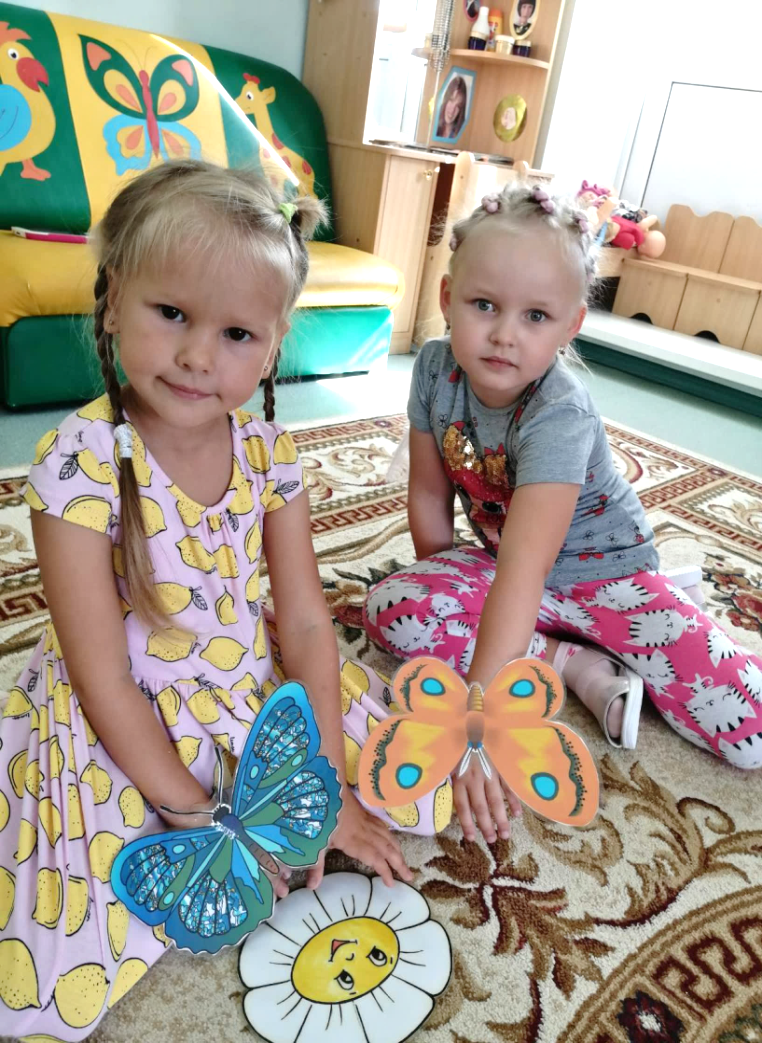 В рисовании
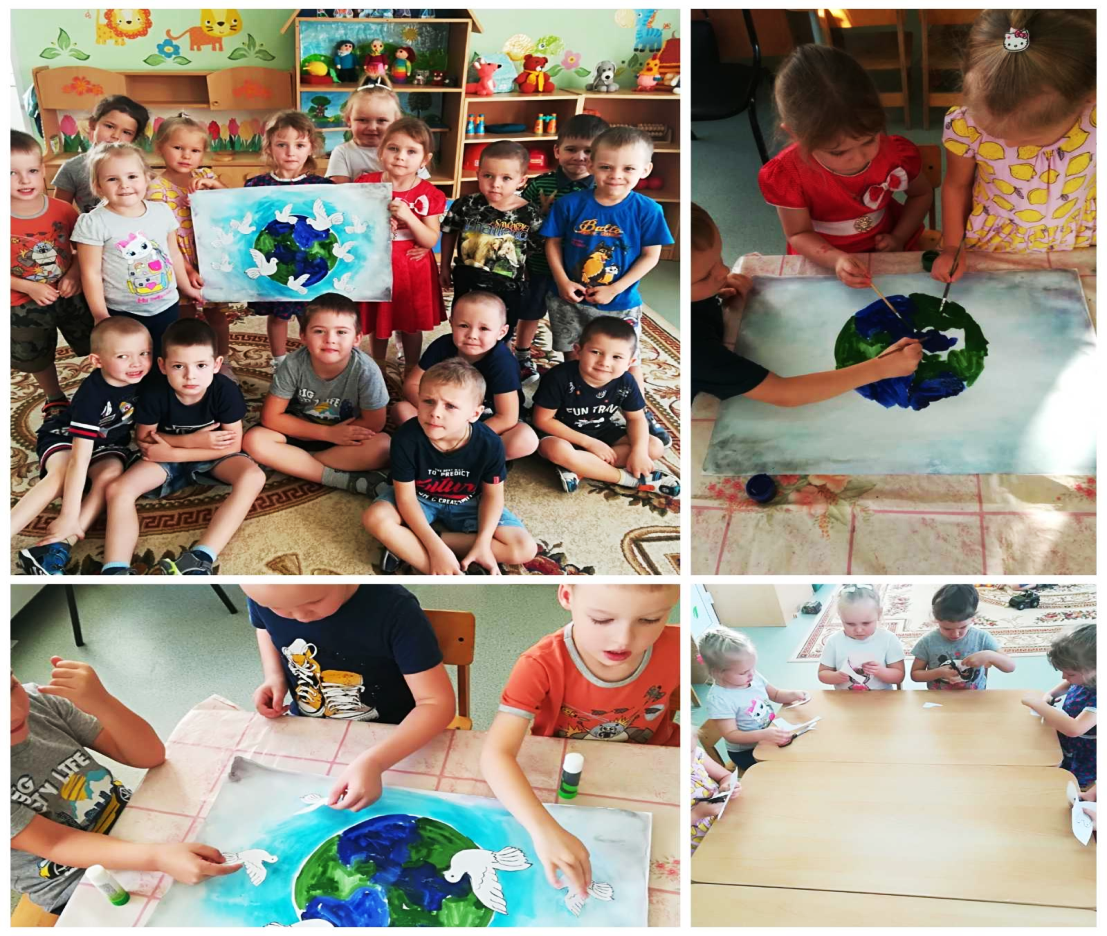 В пении, чтении потешек
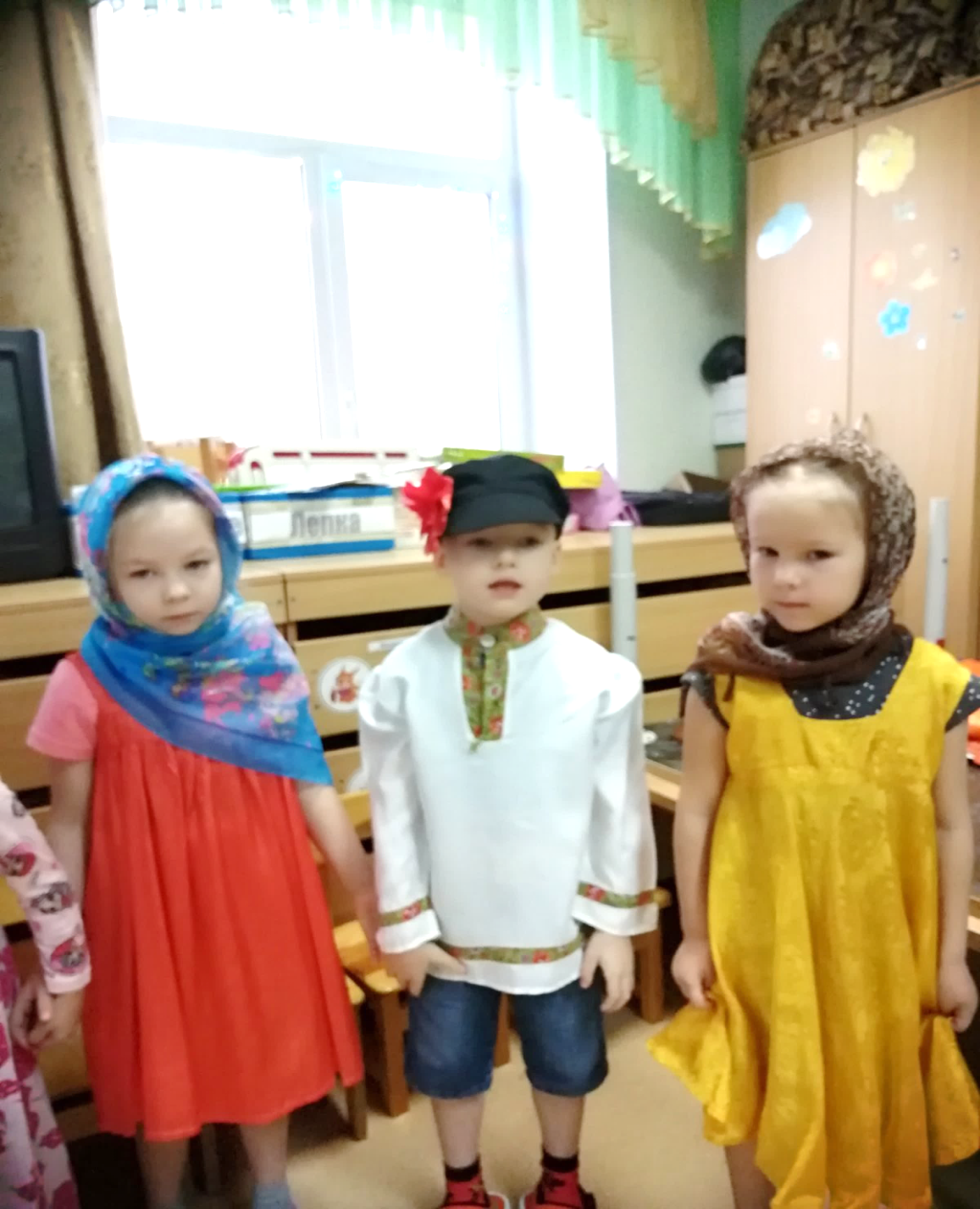 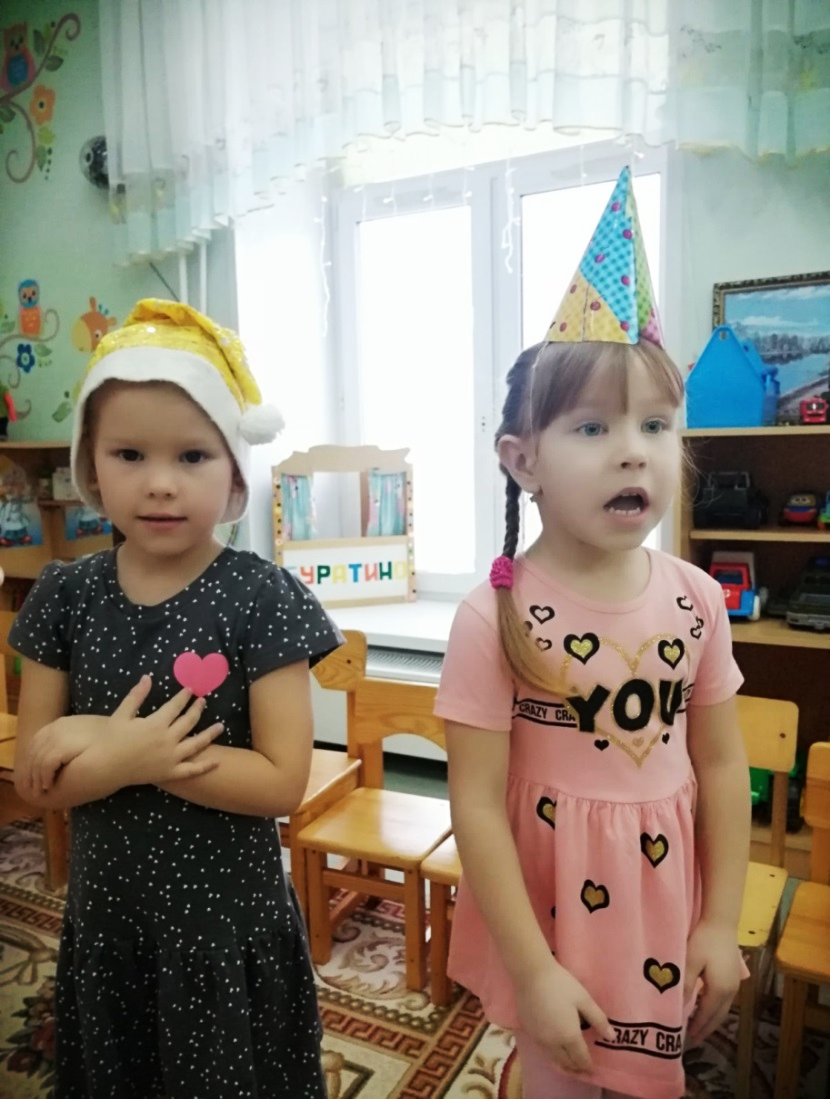 В конструировании
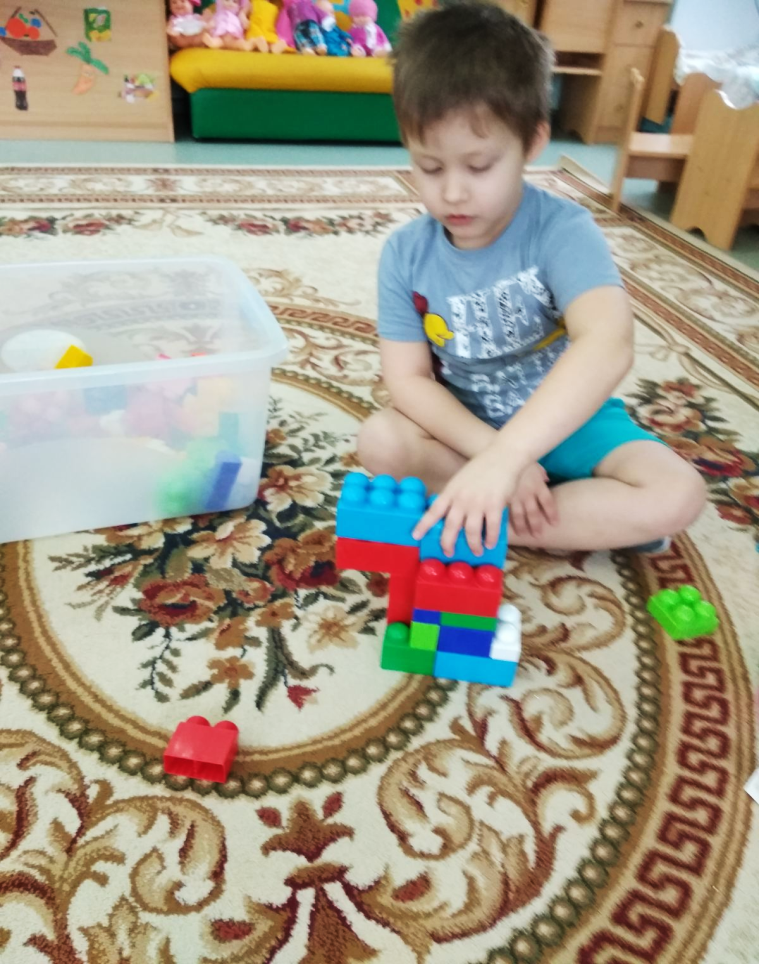 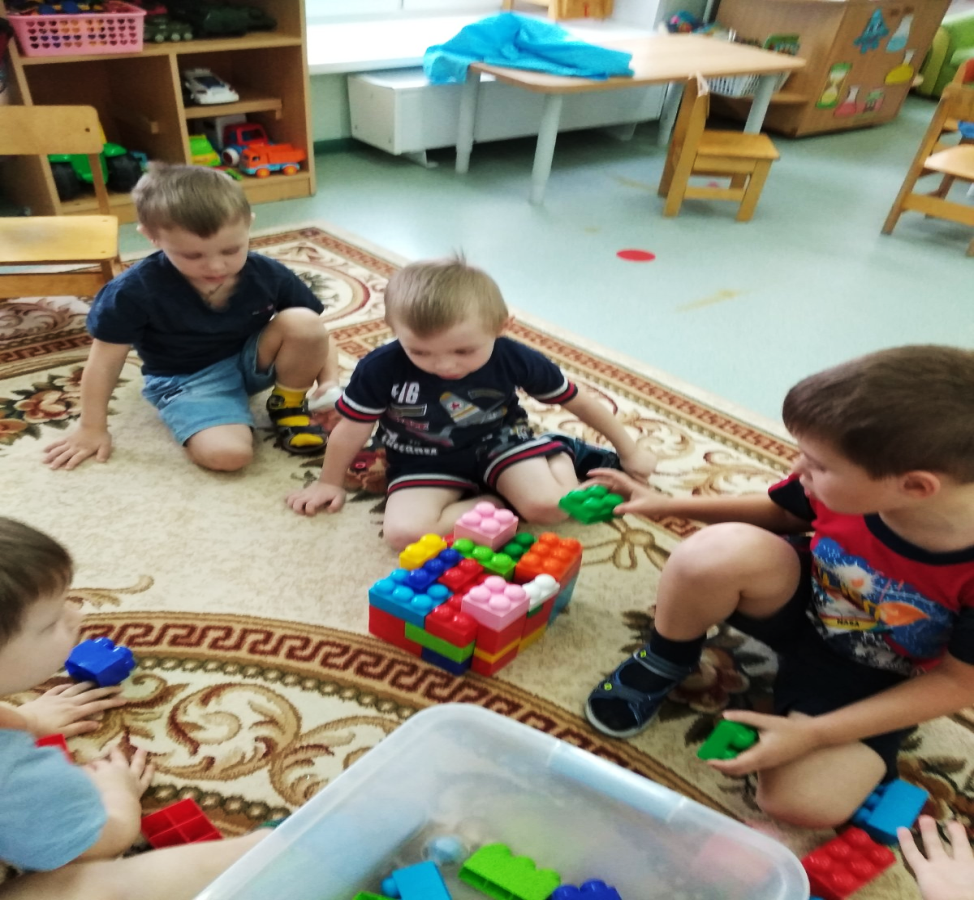 Театрализованная деятельность
Одно из главных средств развития творческих способностей детей. Эта деятельность может пронизывать все режимные моменты, включаться во все виды непосредственной деятельности, бывает в свободной  совместной работе взрослых и детей, также в самостоятельных играх.
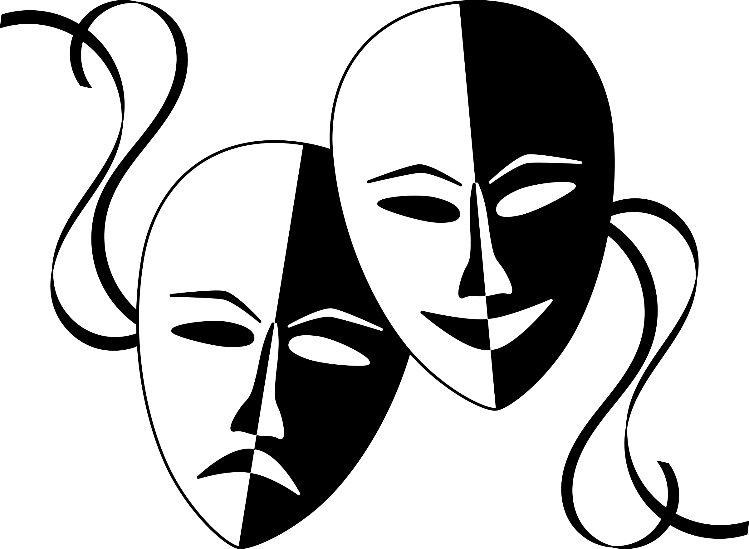 В театрализации развиваются различные виды детского творчества:
Художественно-речевые,
Музыкально-игровые,
Танцевальные,
Сценические,
Певческие.
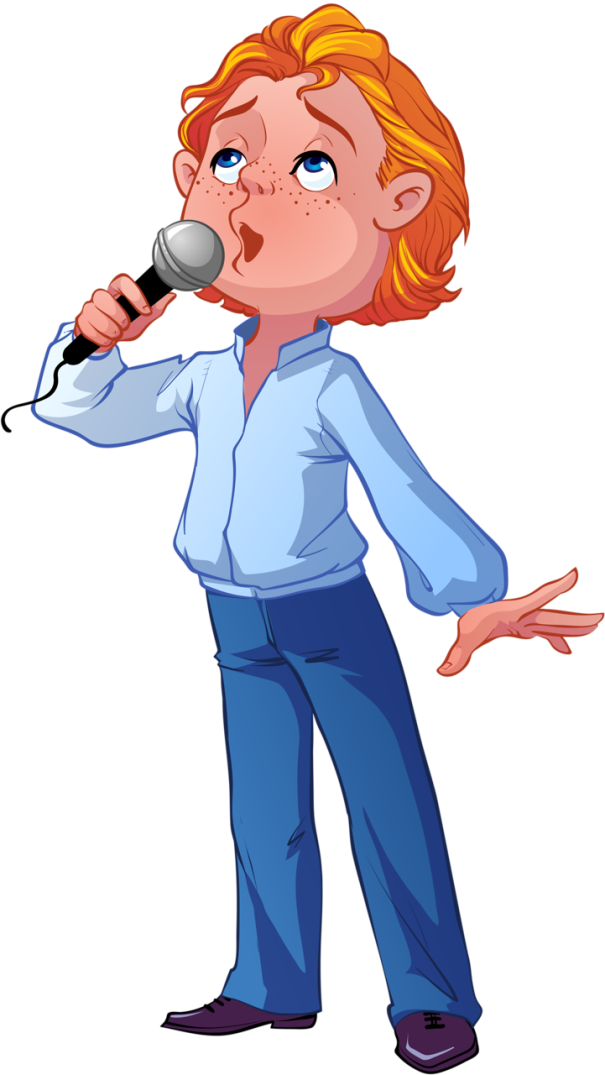 Развитие творческих способностей детей происходит под непосредственным руководством педагога. Он побуждает детей неформальному обучению в игре, творческому воспроизведению текста к использованию средств театральной выразительности: мимики, жеста, позы, движения интонации.
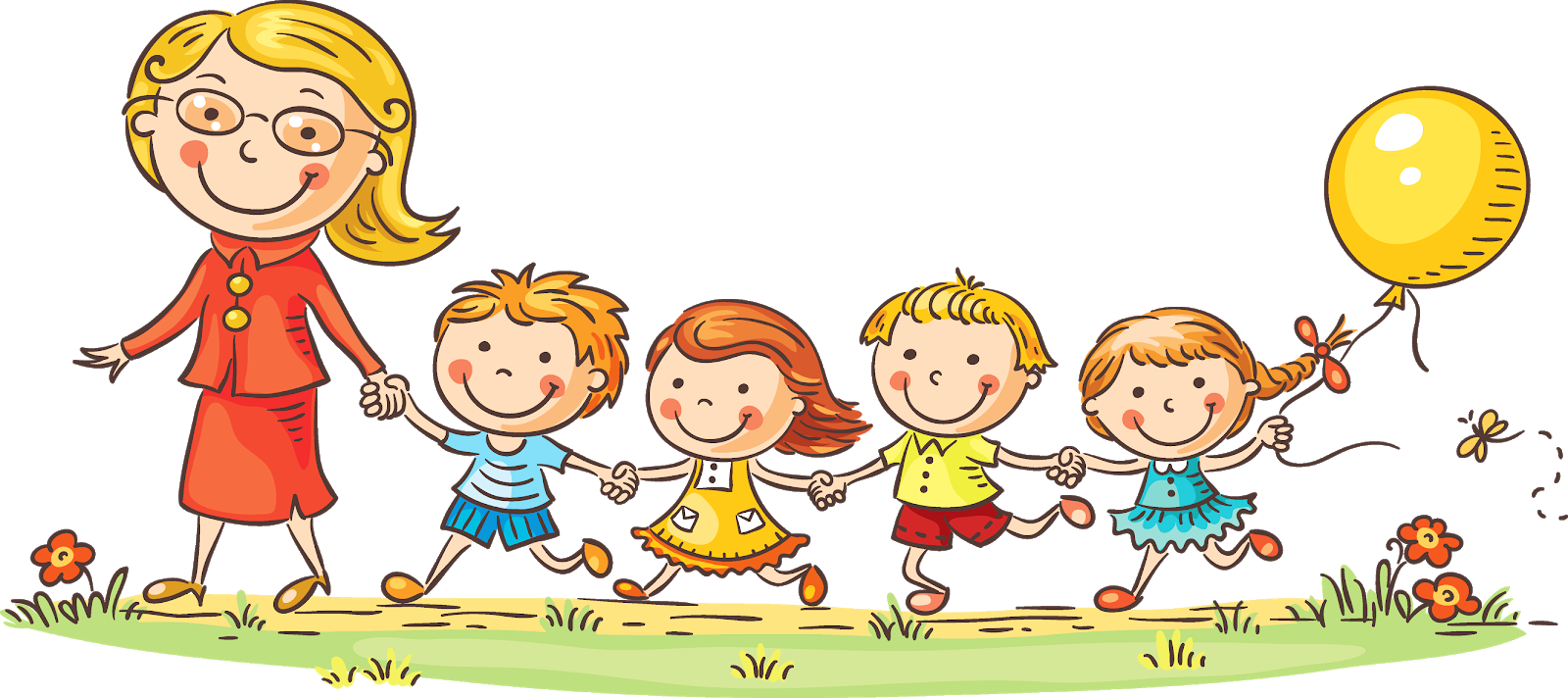 Для этого используются этюды, упражнения, игры-имитации.
Задачи
1. Прививать детям любовь к театрализованной деятельности, создавать условия для развития творческой активности;
2. Обогащать речь детей путем восприятия речи взрослых в разнообразных бытовых ситуациях в театрализованной деятельности;
3. Поддерживать интерес детей к самостоятельному словесному творчеству, поощрять их желание создавать свои сказки, рассказы, небылицы;
4. Совершенствовать умение детей ясно и понятно выражать свои мысли, быть конкретным собеседником.
Творческие методы и приемы:
Коммуникативные (диалоговое общение, ролевые инсценировки, игры-драматизации, сюжетно-ролевые игры, чтение по книге или наизусть, рассказывание, творческое рассказывание, заучивание наизусть, описание);
Организация творческого поиска;
Просмотр видеофильмов;
Слушание аудиозаписи;
Коллаж из сказок;
Музыкотерапия.
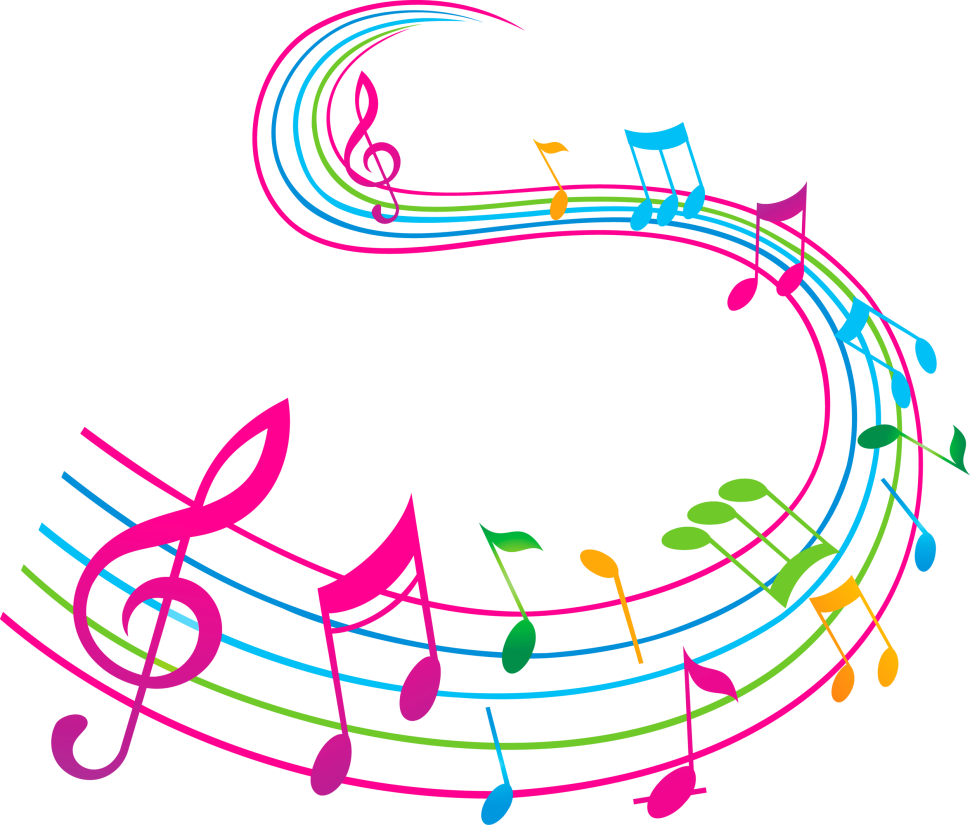 Содержание деятельности включает в себя:
Чистоговорки и скороговорки;
 Загадки;
Упражнения на воображение;
Упражнения на напряжения и расслабление мышц;
Упражнения на имитацию движений;
Упражнения на активизацию словарного запаса;
Упражнения на формирование разговорной речи;
Артикуляционную  гимнастику;
Игры со словами и без слов;
Хороводные игры;
Подвижные игры с героями;
Обыгрывание эпизодов;
Инсценирование сказок, потешек, стихов;
Показ театрализованных представлений.
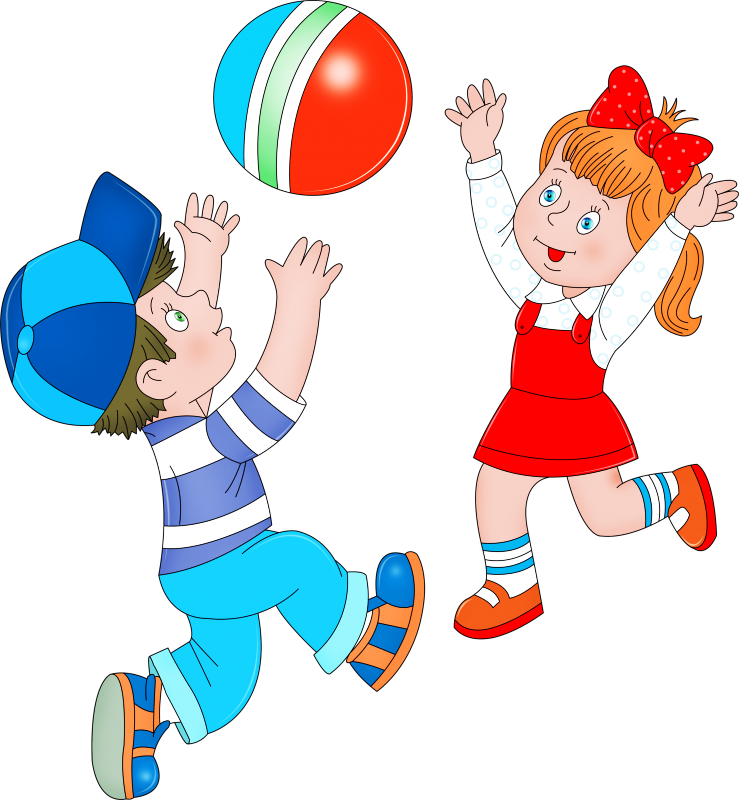 Работа по улучшению театрализованной деятельностиСоздание условий для развития творчества детей
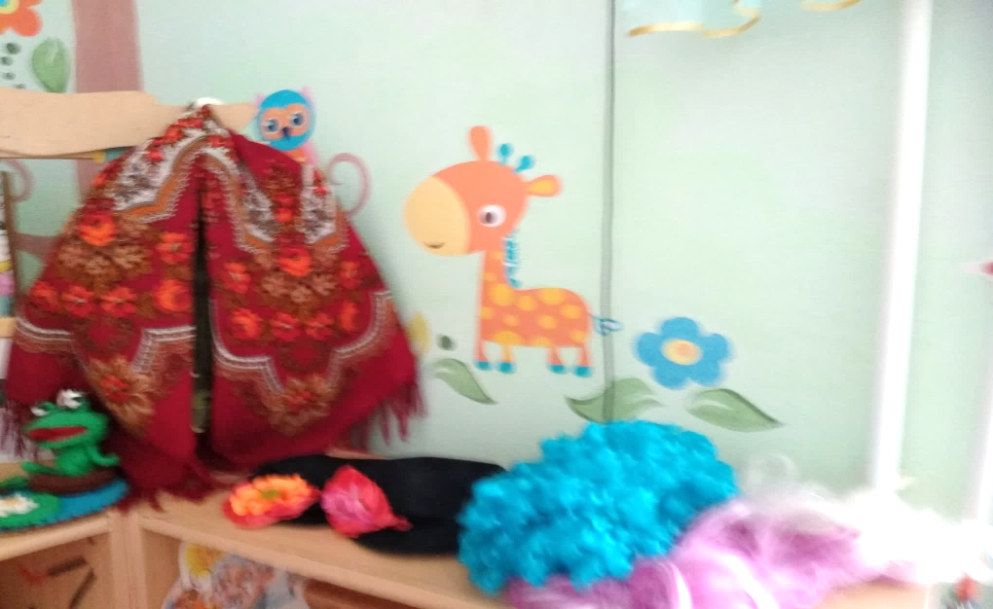 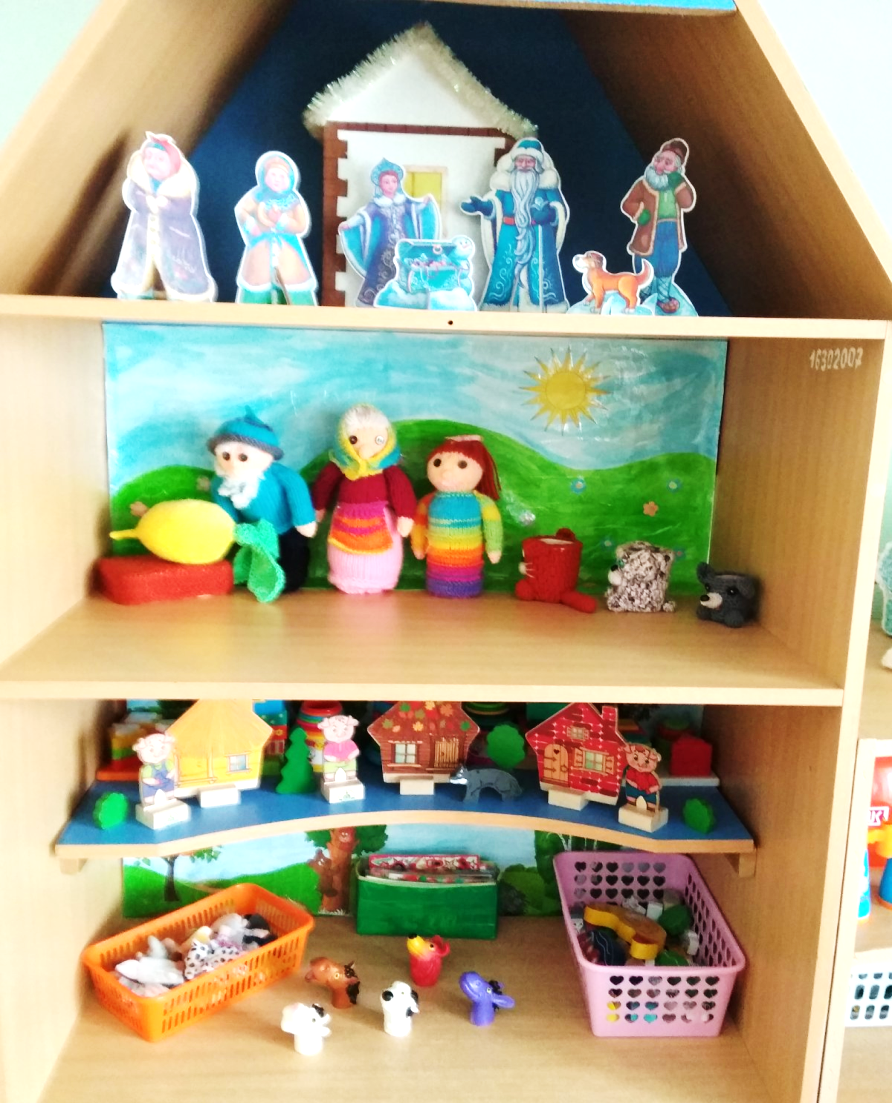 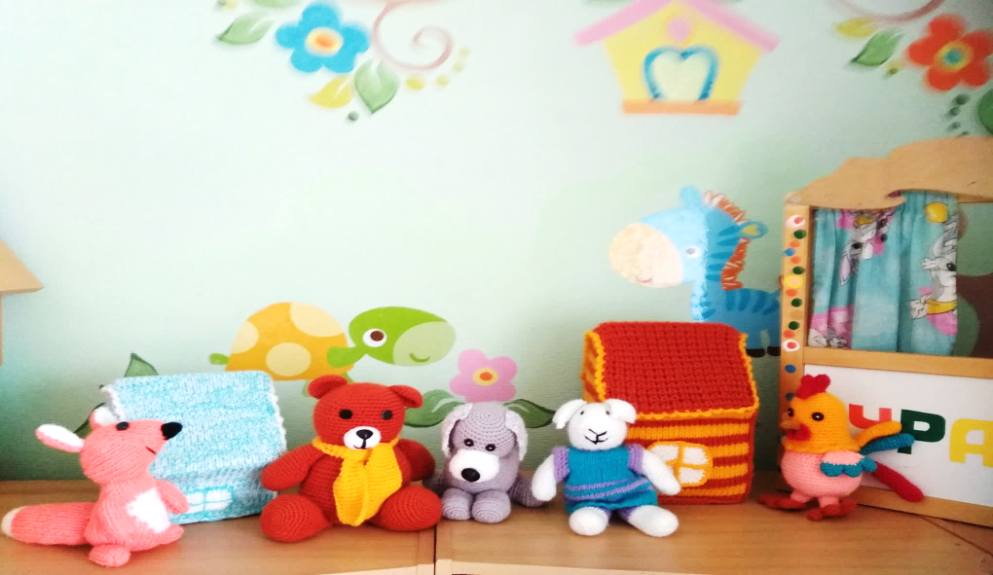 Накопление театральных впечатлений через инсценировки
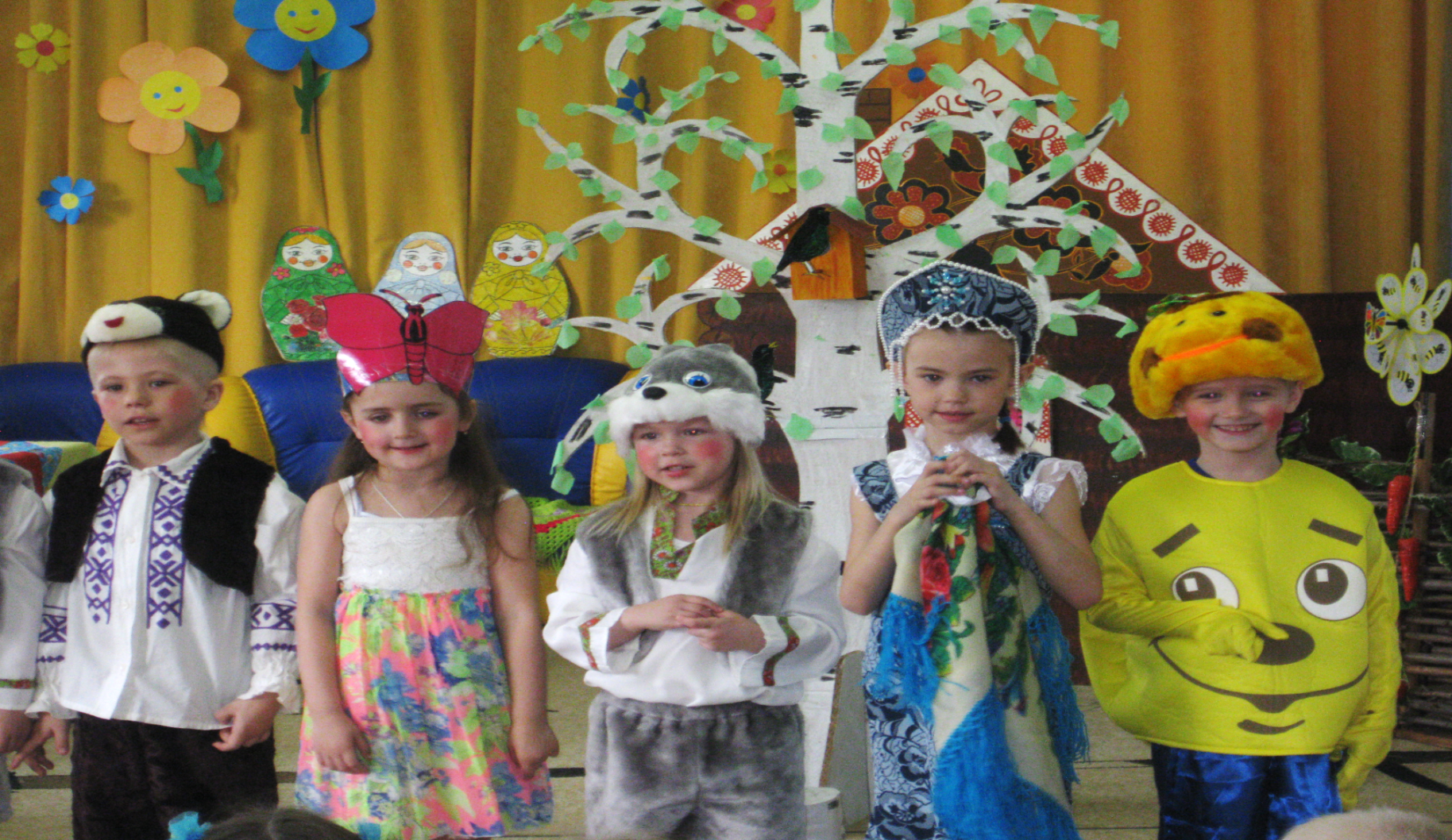 Яркие впечатления дети получают на праздниках и развлечениях
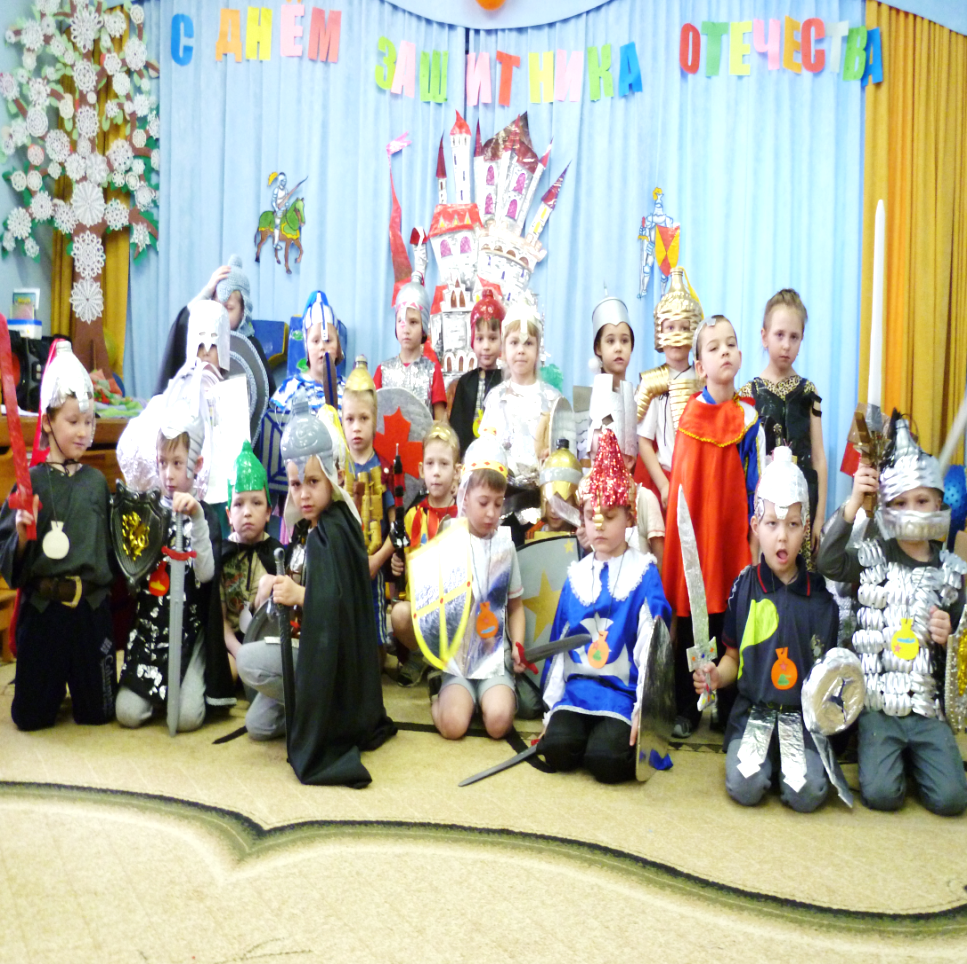 Обогащение опыта детей  через чтение детской литературы с обыгрыванием отдельных эпизодов
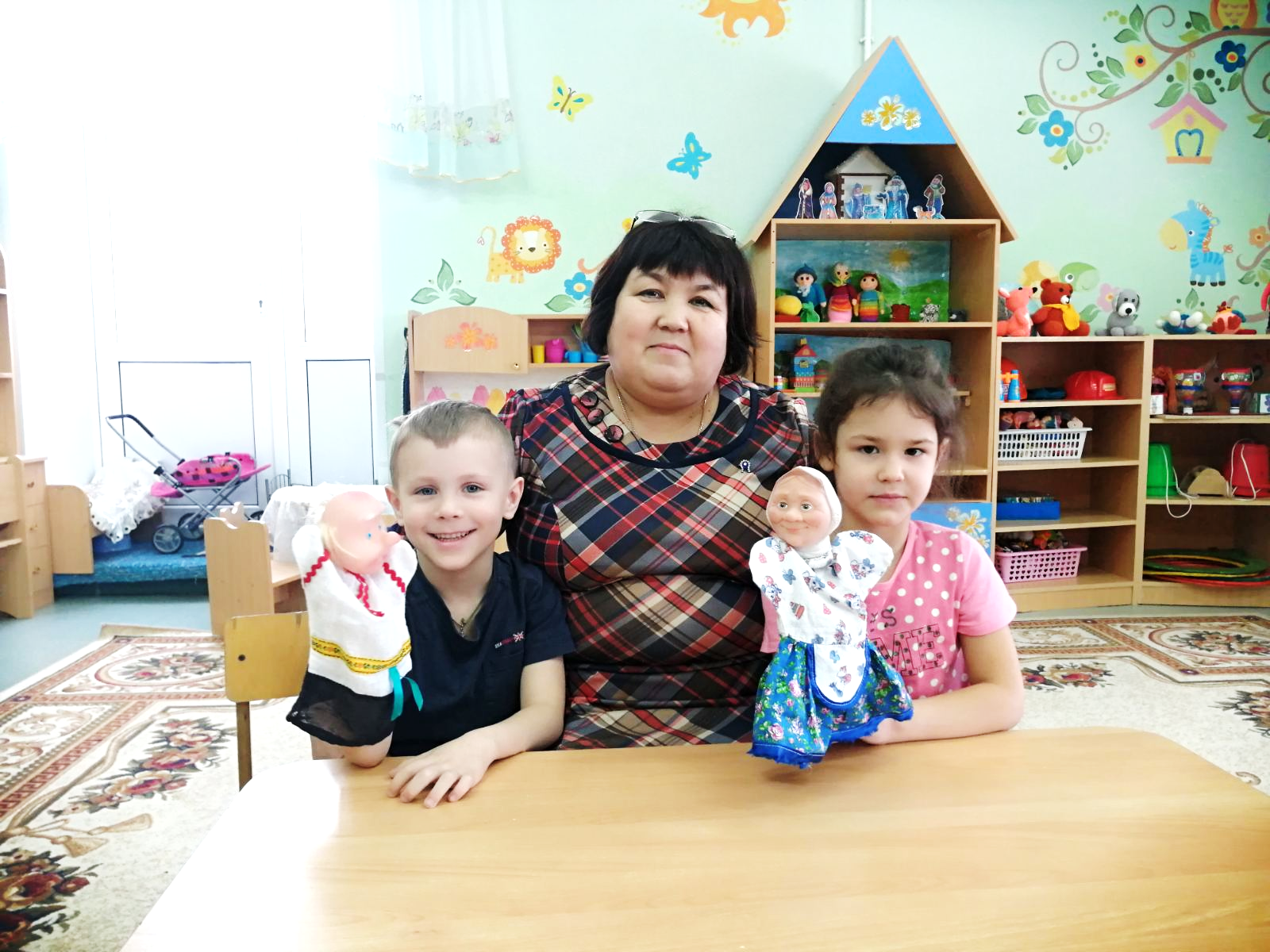 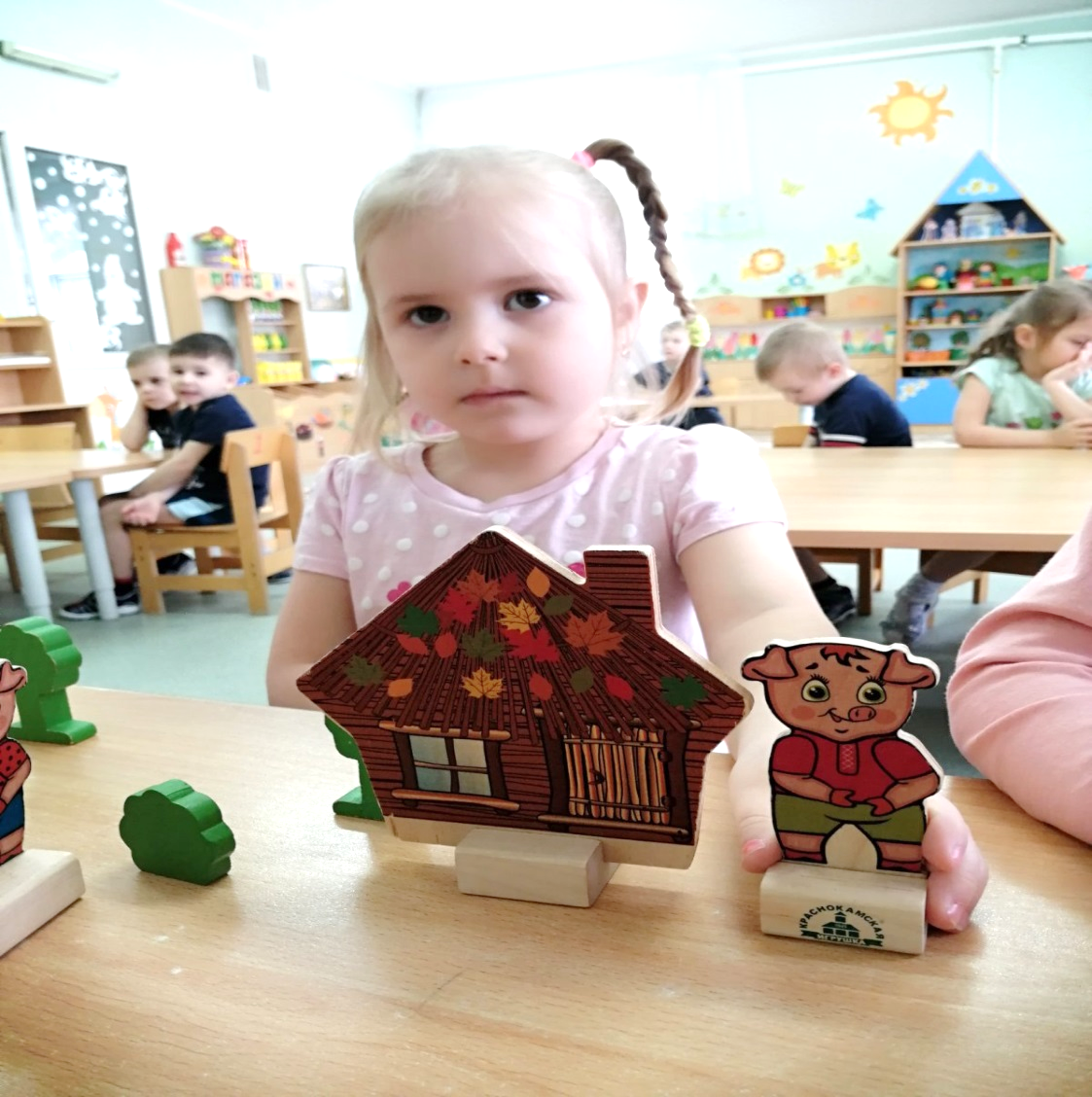 Индивидуальный подход к ребенку
Обеспечение свободы выражения своих чувств в  различных видах театрализованной деятельностиКукольный театр
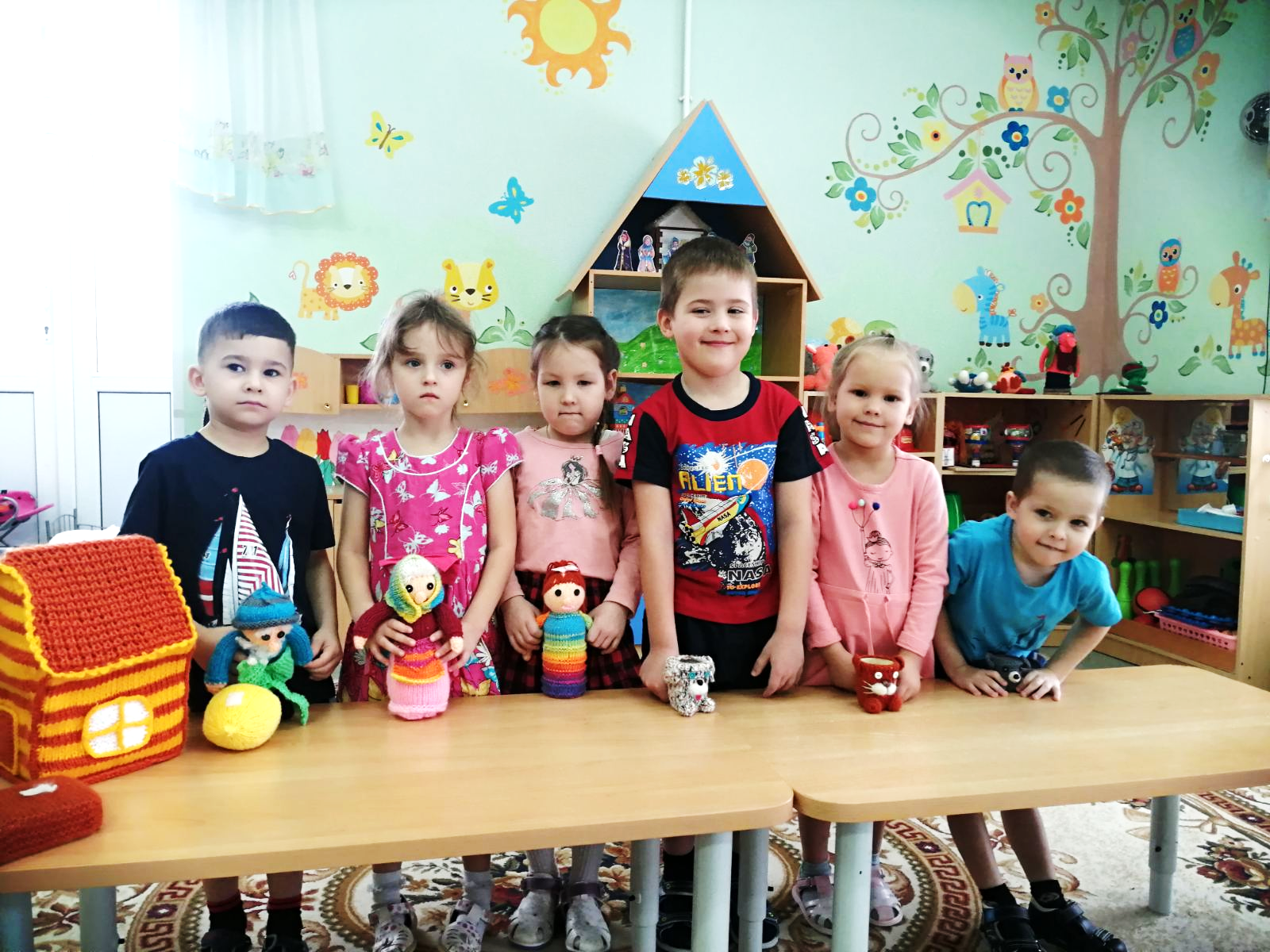 Игра - драматизация
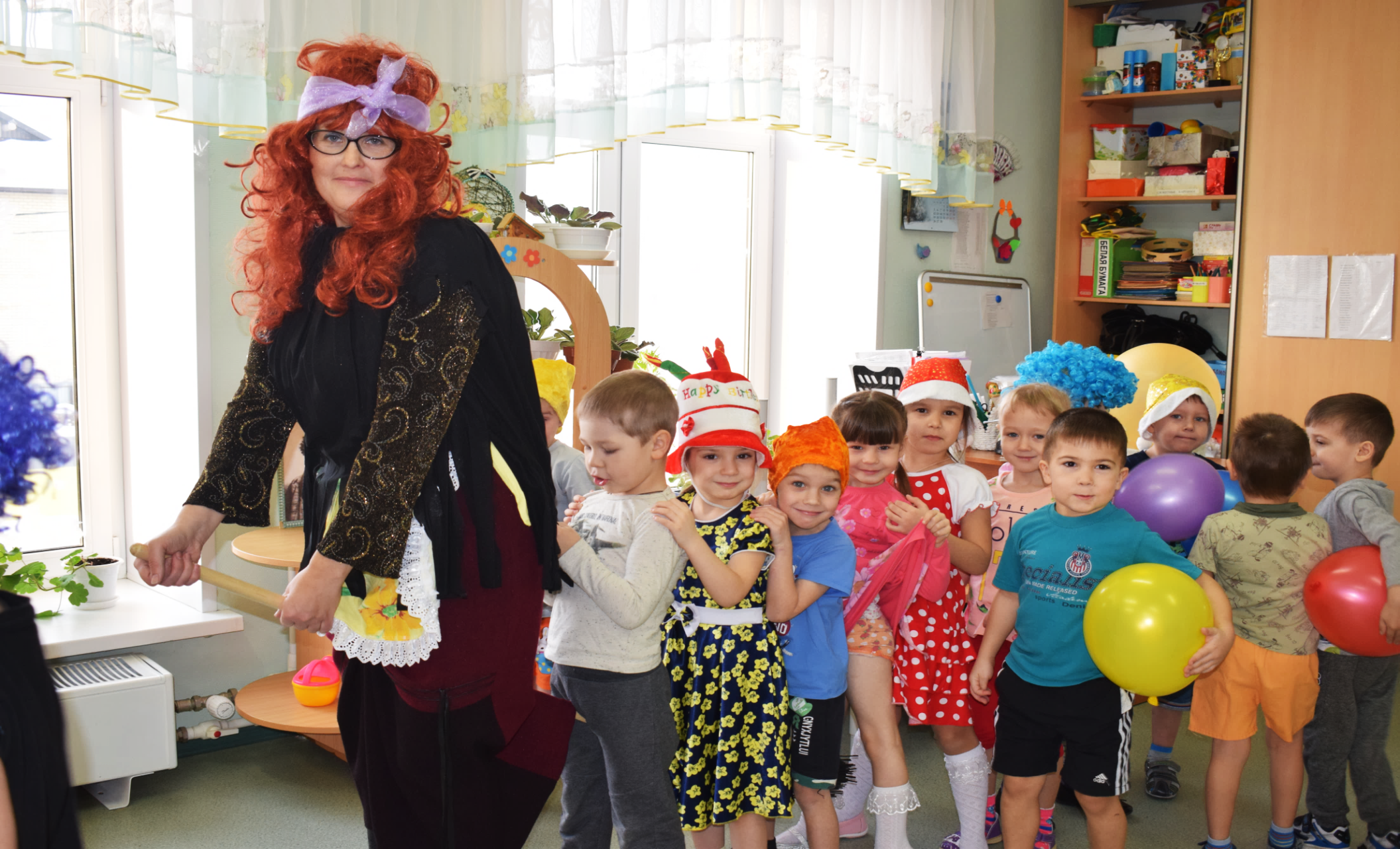 Театр с участием детей
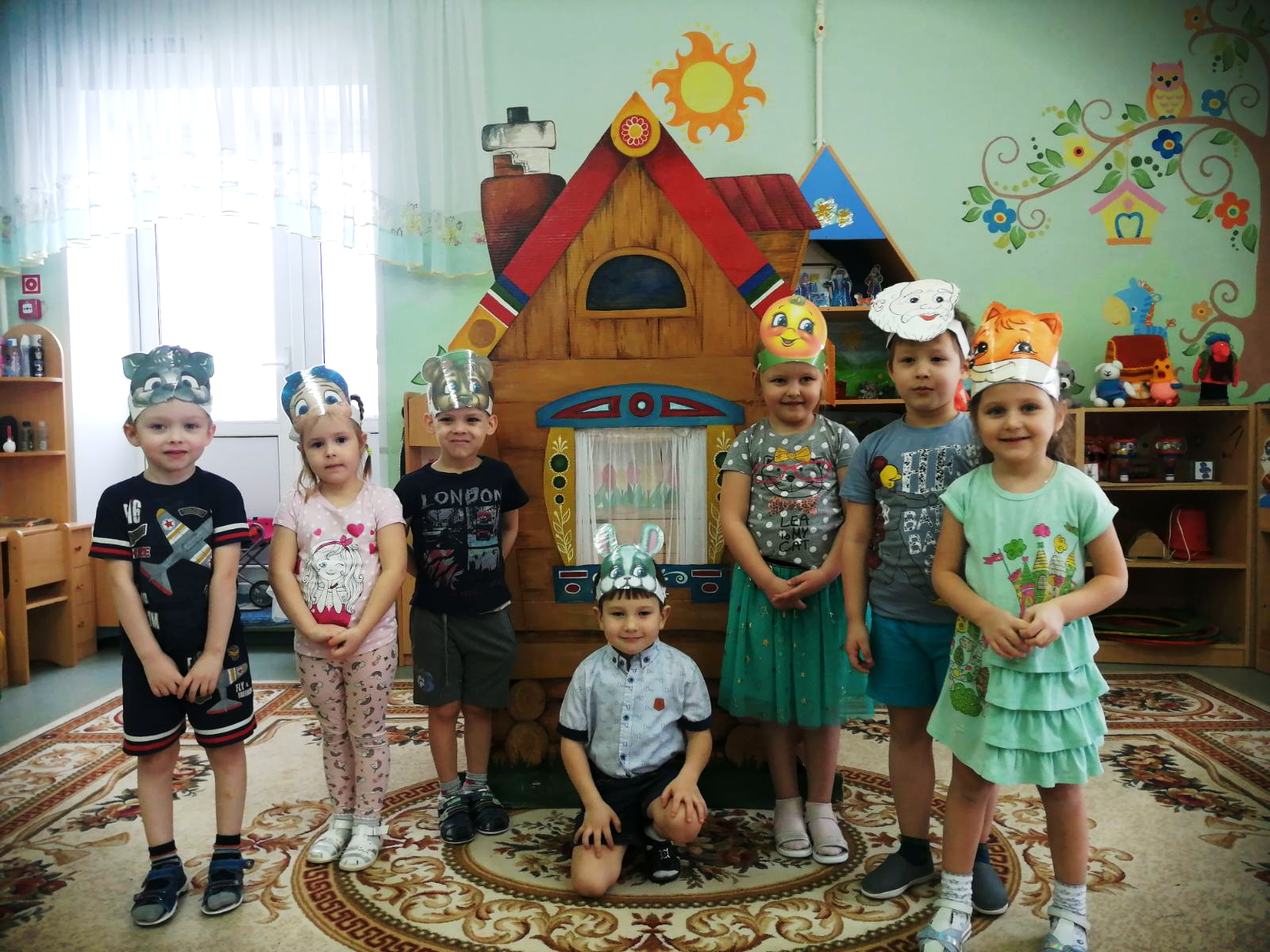 Театрализованные игры позволяют решать многие педагогические задачи, касающиеся формирования выразительности речи интеллектуального, коммуникативного, художественно — эстетического воспитания, развитию музыкальных и творческих способностей.
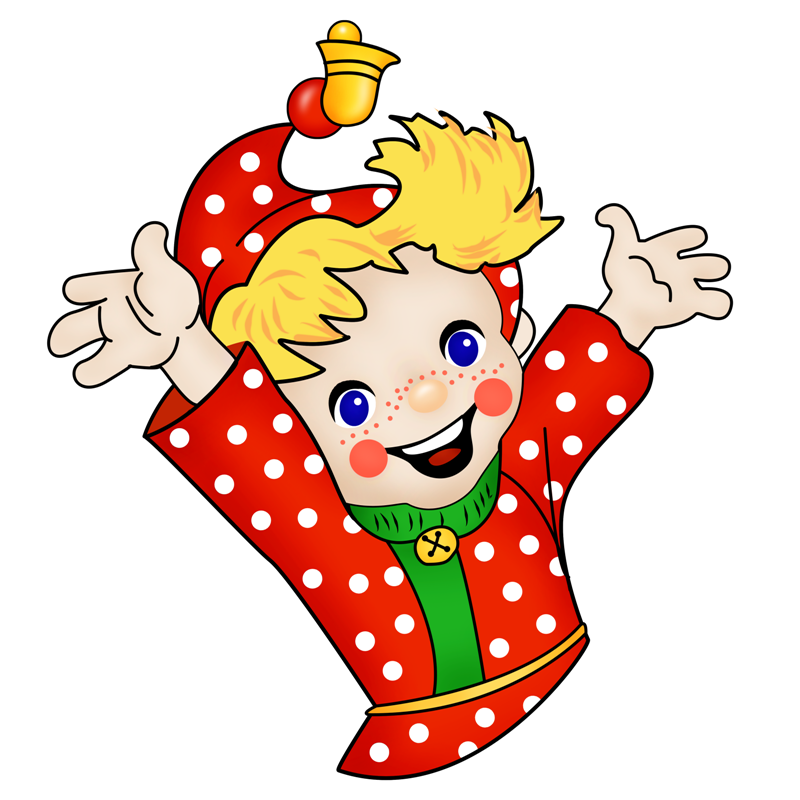 Спасибо за внимание!
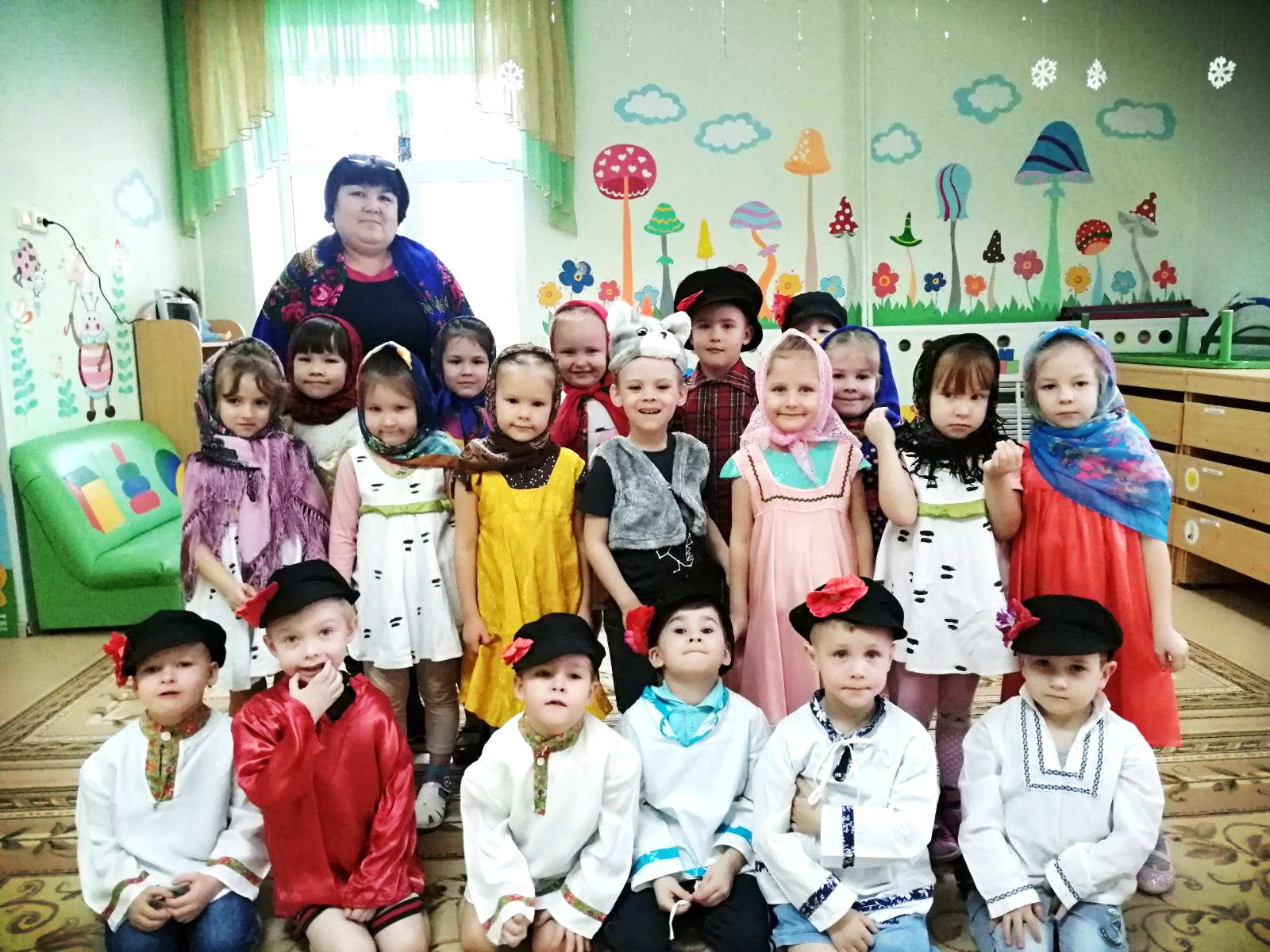